Hydra
Asexual Reproduction
Requires only one parent
Offspring are identical to parents (same hereditary material)
Offspring may be smaller
Uses cell division to occur (mitosis)
Budding
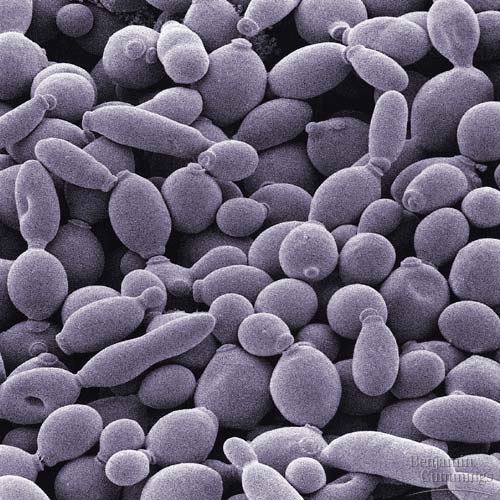 Produces offspring by a bud growing from the parent until it is big enough to break off.
Occurs in hydra and yeast.
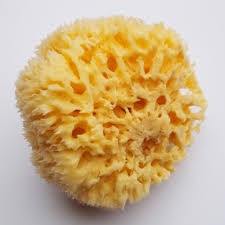 https://www.youtube.com/watch?v=4JIytOL-Q18
Fission
Produces offspring by the cell growing, copying hereditary material, and splitting into two identical daughter cells
Occurs in bacteria and one celled organisms
Regeneration
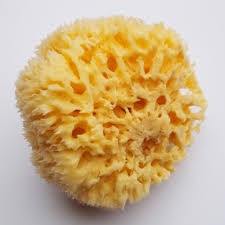 Ability of an organism to regrow lost or damaged body parts.
Can result in whole new organisms
Occurs in starfish, planaria, lizard’s tails, sponges
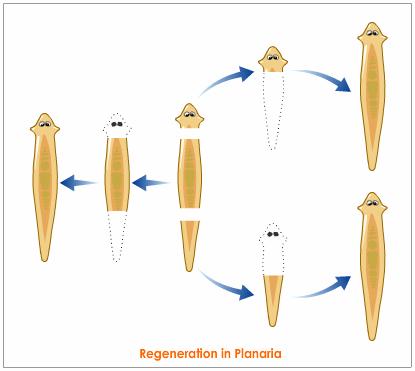 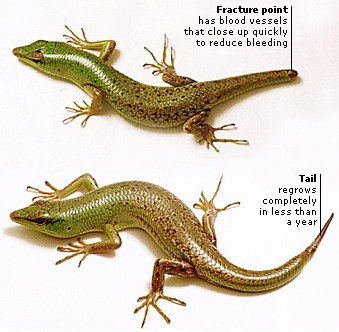